Используй время мудро!
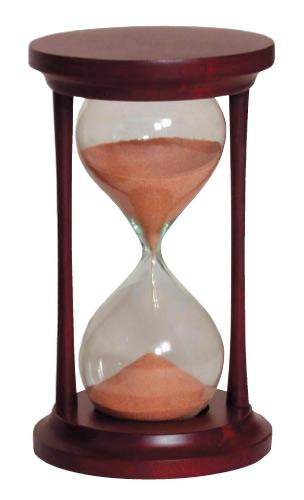 «Дорожите временем, 
ибо дни лукавы» Еф.5:16
1
Используйте своё время, чтобы найти Бога.
2
Бога нужно искать 
в молитве.
3
Используйте своё время для познания Священного Писания.
4
Используйте время, чтобы творить добро.
Да благословит вас Господь!